ÖZ DİSİPLİN
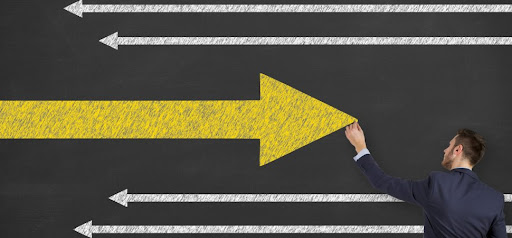 ÖZ DİSİPLİN NEDİR?
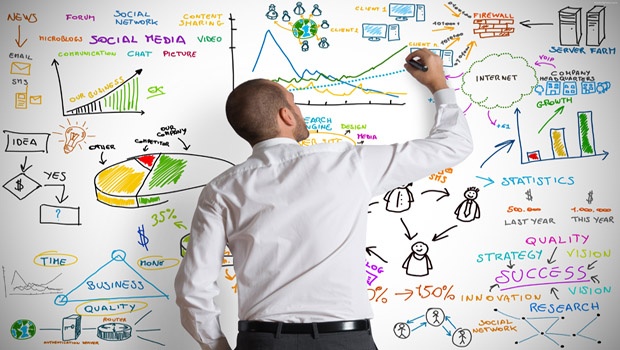 Bireyin çeşitli iş ve yaşam alanlarıyla ilgili görev, sorumluluk ve yükümlülüklerini yerine getirirken disiplin ve bağlılık yeteneğidir. Bireyin yaklaşımını takip etmek için bir plan olarak zihninde attığı bu adımların her birinin etkisinin farkında olarak ilerlemesine yardımcı olan bir dizi adımdır.
ÖZ DİSİPLİN NEDİR?
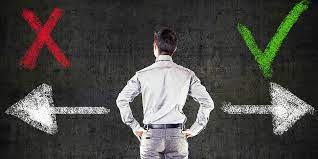 Öz disiplin, kişinin davranışlarını, duygularını ve arzularını kontrol etmek için gerekli olan zihinsel gücü tanımlar.
ÖZ DİSİPLİNİN ÖNEMİ
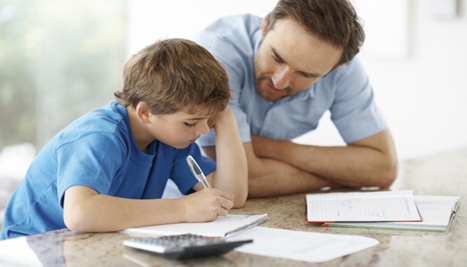 Birey kendini kontrol etme ve böylece toplumun üyelerini  bir bütün olarak kontrol etme yeteneği kazanır.
Çocuğun her zaman disipline olmasına ve ev ödevi gibi kendisinden istenen şeyleri yapmasına yardımcı olur.
ÖZ DİSİPLİNİN ÖNEMİ
Başkalarıyla ilgilenirken ve gerektiğinde onlara yardım ederken doğru davranışları öğrenir.
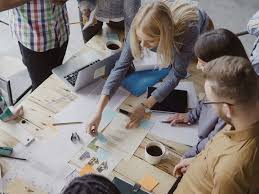 Çocuğun hayatta doğru ve önemli kararlar vermesine yardımcı olur.
ÖZ DİSİPLİNİN ÖNEMİ
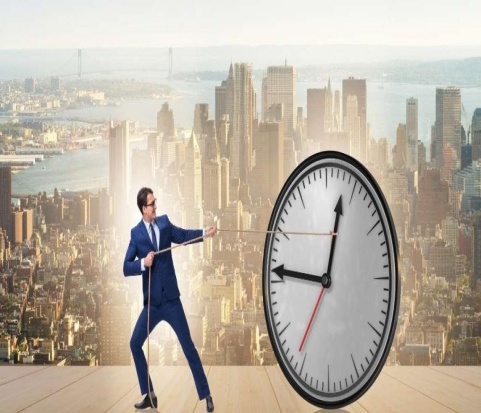 Zaman yönetimi, ev işleri ve diğer maddi meseleler dahil olmak üzere çeşitli konularda kendine güvenmeyi öğrenmek için çocuğun görevlerini tamamlarken ebeveynlere olan bağımlılığının azaltmasına yardımcı olur.
ÖZ DİSİPLİN STRATEJİSİ
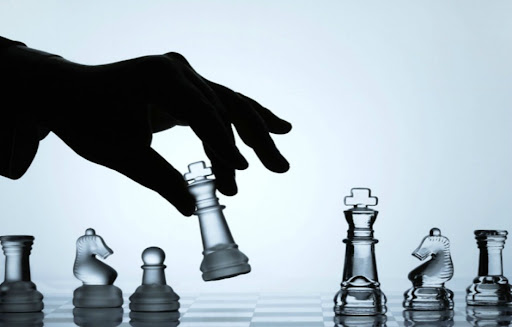 Öz disiplin başarıya giden ilk yoldur ve çeşitli toplumlarda ve kültürlerde bunun önemi her zaman vurgulanır.
Hayatta öz disiplin stratejisi ve bireyin bunu yapmak için izlemesi ve uyması gereken bazı adımlar ve davranışlar vardır.
ÖZ DİSİPLİN STRATEJİSİ
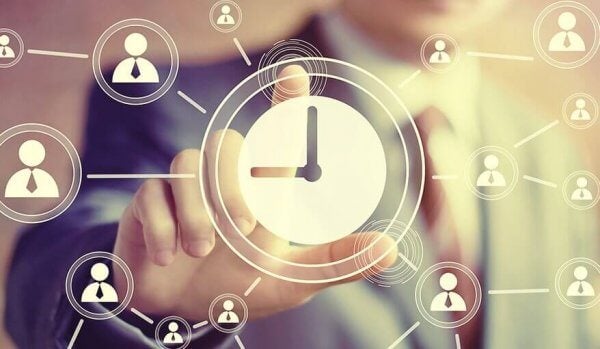 Öncelikleri Tanımla
Öncelikler, bir kişinin uyması gereken en önemli prosedürler arasındandır  ve öz disiplin aşamasına geldiğinin söylenebilmesi için bunlara da uyması gerekir.
ÖZ DİSİPLİN STRATEJİSİ
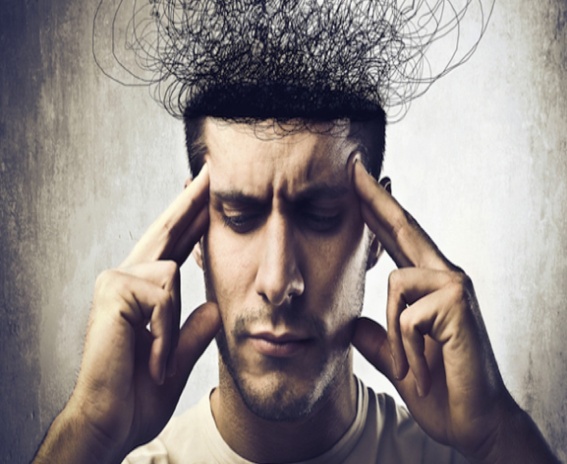 2. Esneklik ve İyi Düşünme
Öncelikleri sunarken ve çeşitli görevleri yerine getirirken esnek ve akıcı olmak doğrudur.
ÖZ DİSİPLİN STRATEJİSİ
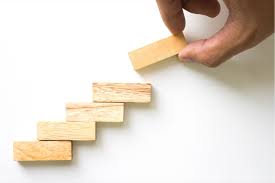 3.Tutarlı Adımlar ve Net Görüş
Birey başarıya giden yolları çizmeye ve belirlemeye yönelik net bir plan geliştirmelidir. Hedefler ne kadar net olursa atılan adımlar o kadar kolay ve uygulanabilir olur.Yapılan plan ne kadar net ve uygulanabilir olursa karşılaşılan zorluklarla baş etme daha kolay hale gelir.
ÖZ DİSİPLİN VE İÇ MOTİVASYON GÜCÜNÜ HAYATIMIZA NASIL KATABİLİRİZ?
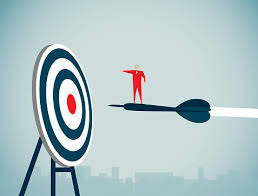 1.Hedef Belirleme
Kişinin ne istediğini açık bir şekilde belirleme
ÖZ DİSPİLİN VE İÇ MOTİVASYON GÜCÜNÜ HAYATIMIZA NASIL KATABİLİRİZ?
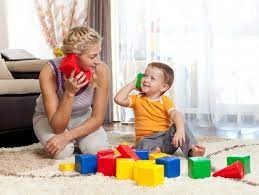 2. Modelleme
Kişinin kendisine örnek alacağı kişileri belirlemesidir.
ÖZ DİSİPLİN VE İÇ MOTİVASYON GÜCÜNÜ HAYATIMIZA NASIL KATABİLİRİZ?
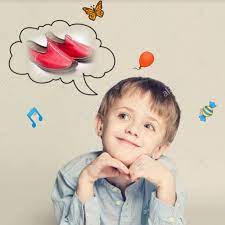 3. Duygusal Vizyon Geliştirme
Kişinin belirlediği hedefin gerçekliğini hayal etmesidir.
ÖZ DİSİPLİN VE İÇ MOTİVASYON GÜCÜNÜ HAYATIMIZA NASIL KATABİLİRİZ?
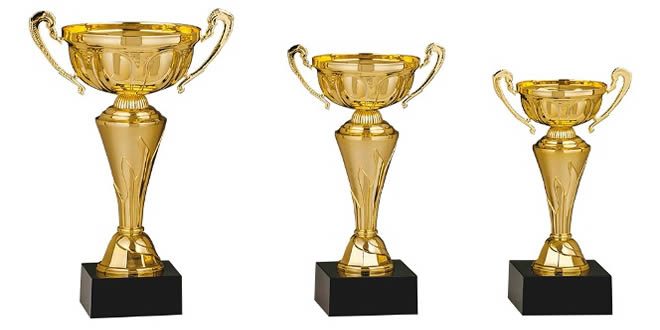 4. Eyleme Teşvik Eden Duygular
Kişi her eylem aşamasını başardıkça oluşan motivasyon ile bir sonraki eylemler için kendini istekli hissederek güdülenmesini arttırır.
ÖZ DİSPİLİN VE İÇ MOTİVASYON GÜCÜNÜ HAYATIMIZA NASIL KATABİLİRİZ?
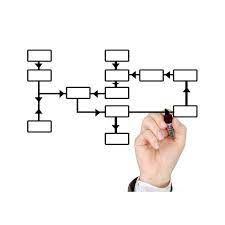 5. Planlama
Kişinin ulaşacağı hedeflere yönelik yapacaklarının ayrıntılı bir taslağını oluşturmasıdır.
ÖZ DİSPİLİN VE İÇ MOTİVASYON GÜCÜNÜ HAYATIMIZA NASIL KATABİLİRİZ?
6.Bilgi ve Beceri
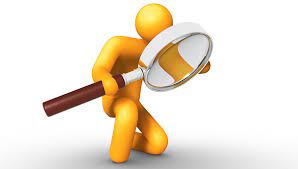 Kişi oluşturduğu plan doğrultusunda gerekli bilgi ve becerilere başarıyla ulaşmasıdır.
ÖZ DİSPİLİN VE İÇ MOTİVASYON GÜCÜNÜ HAYATIMIZA NASIL KATABİLİRİZ?
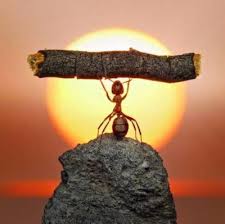 7.Azim ve Dayanıklılık
Tüm zorluklara rağmen vazgeçilmemesi ve başarılı olunacağına inanılmasıdır.
ÖZ DİSİPLİNİN FAYDALARI
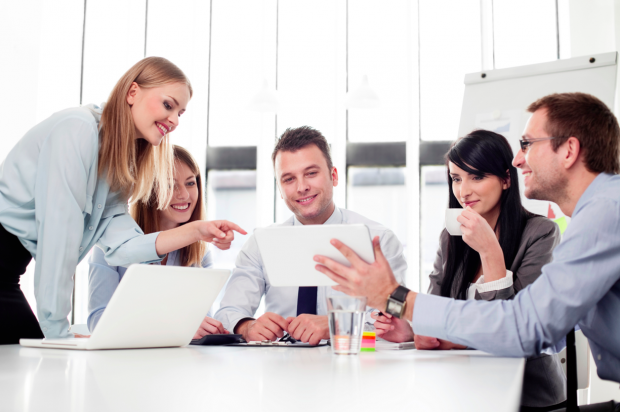 Bireyin kendisine verdiği sözleri ister kendisi için ister birlikte çalıştığı diğer insanlar için yerine getirmesinin ne kadar önemli olduğunu bilmesine yardımcı olur.
ÖZ DİSİPLİNİN FAYDALARI
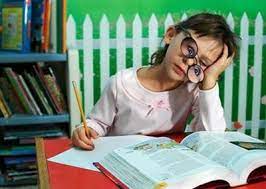 Kişinin uyuşukluğa ve tembelliğe direnmesini ve onlardan kurtulmasını sağlar.
Günlük görevleri düzenlemeye ve bunları en az zamanda ve çabayla tamamlamaya yardımcı olur.
ÖZ DİSİPLİNİN FAYDALARI
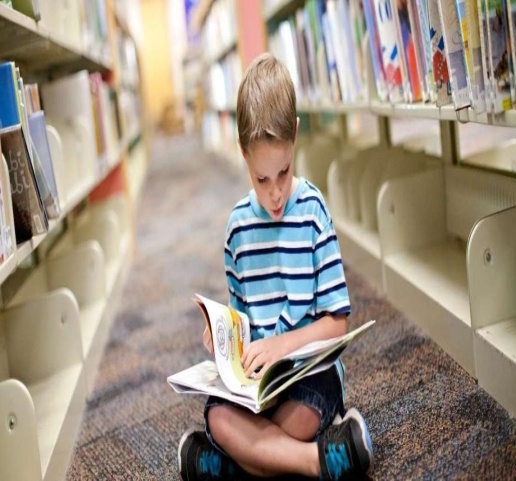 Yeterli odaklanma ve zaman gerektiren çalışma ve okumaya sıkılmadan sonuna kadar devam etme arzusuna yardımcı olur.
Uzun süre televizyon karşısında oturma alışkanlığından kurtulmanıza yardımcı olur.
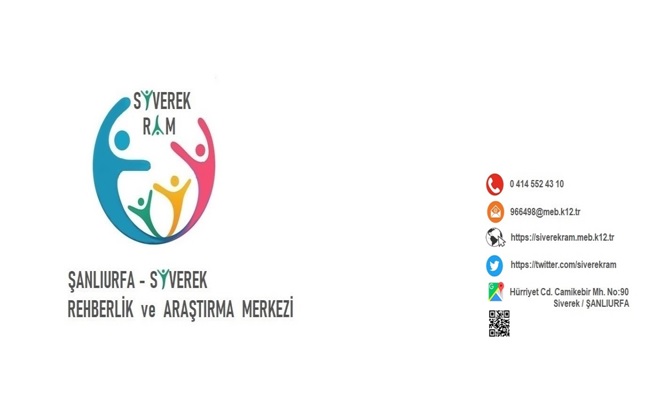 SİVEREK REHBERLİK VE ARAŞTIRMA MERKEZİ